Section 8: Hand HygieneHands are the most important route for spreading infection
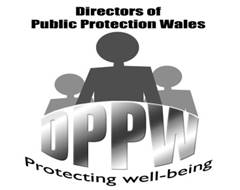 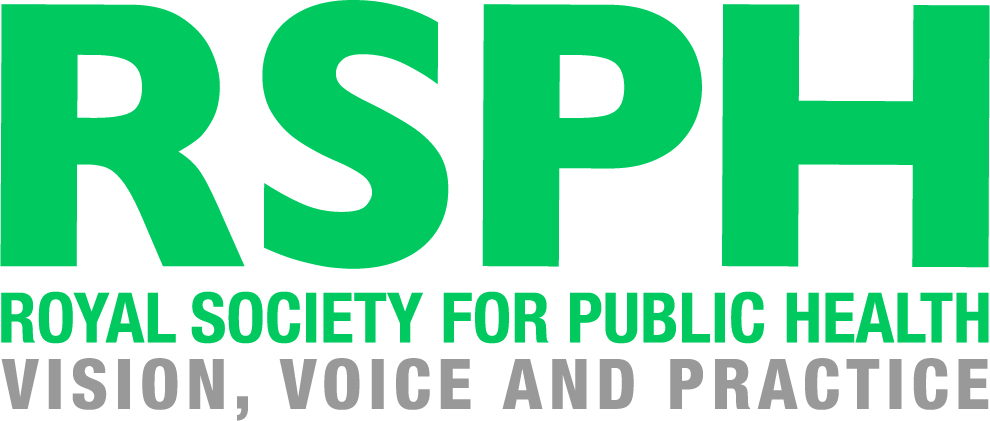 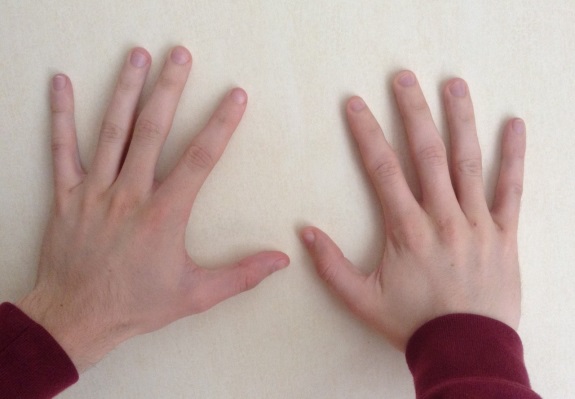 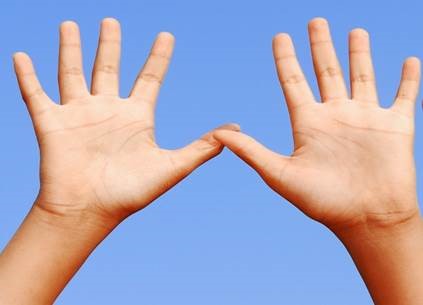 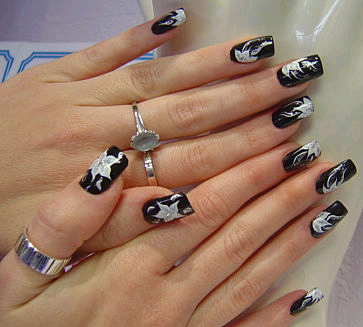 Hand Hygiene include methods that remove or destroy micro organisms
(hand washing and the appropriate use of alcohol based rubs)
Hand Hygiene is important because it protects the client and practitioner  from infections.
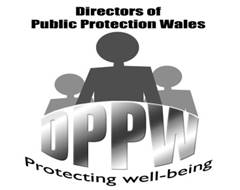 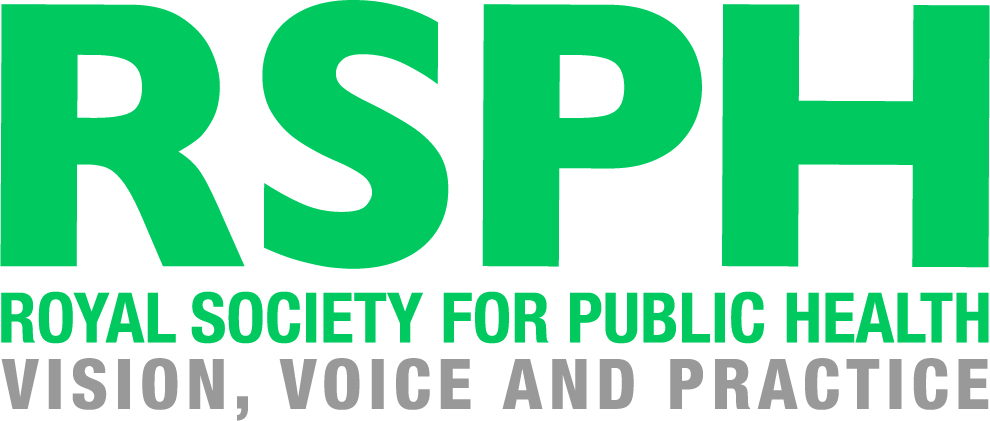 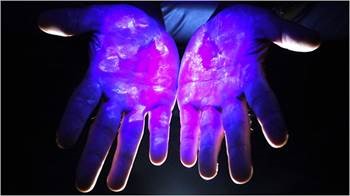 Resident and transient micro-organisms on the skin
Resident micro-organisms form part of your normal defence
Transient micro-organisms responsible for most infections associated with Special Procedures. 
Transient micro-organisms are easily removed by good hand washing
Food
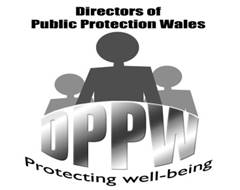 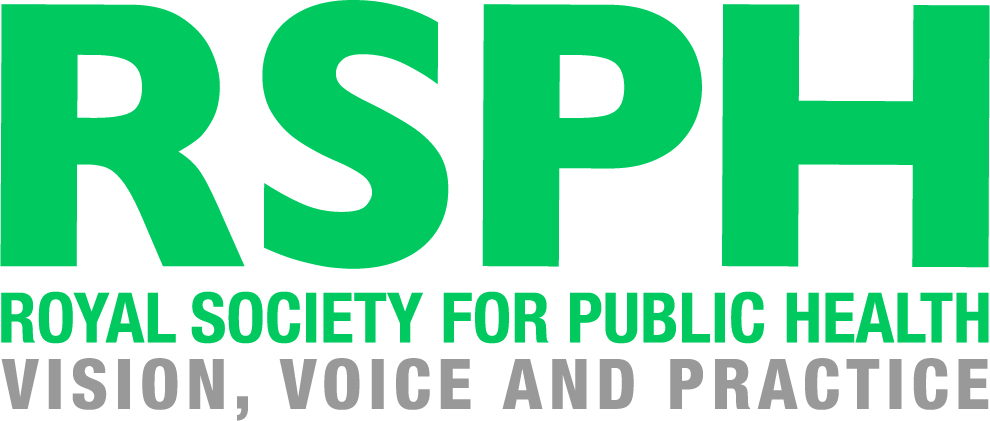 Toilet
Mouth
Clients
Fixtures and fittings
Instruments
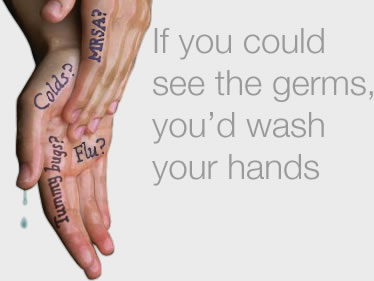 Clothes
Equipment
Taps
Work surfaces
Waste
What increases the risk of hands transmitting infection?
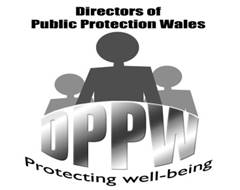 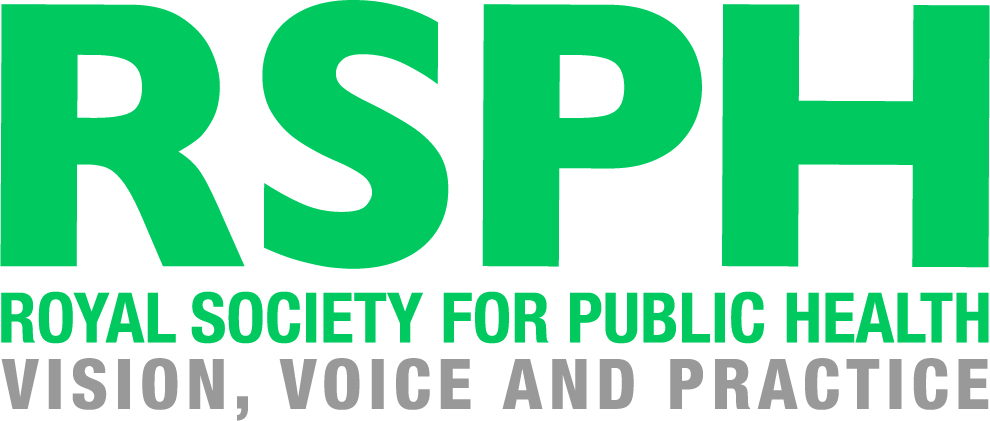 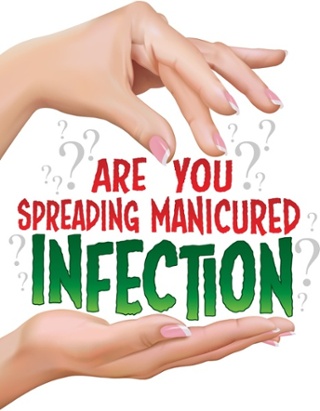 Poor or infrequent hand washing

Long nails/artificial nails/varnished nails

Jewellery

Nail biting

Wounds that are not covered with a waterproof dressing
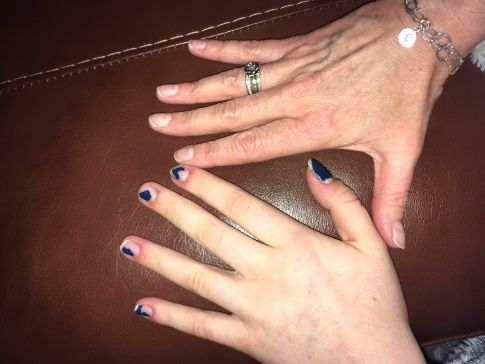 How to wash hands correctly
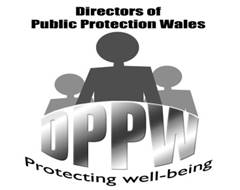 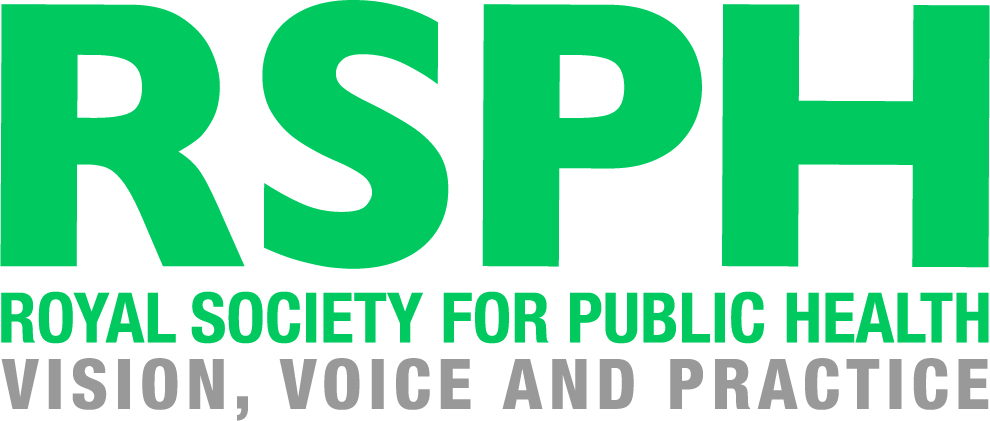 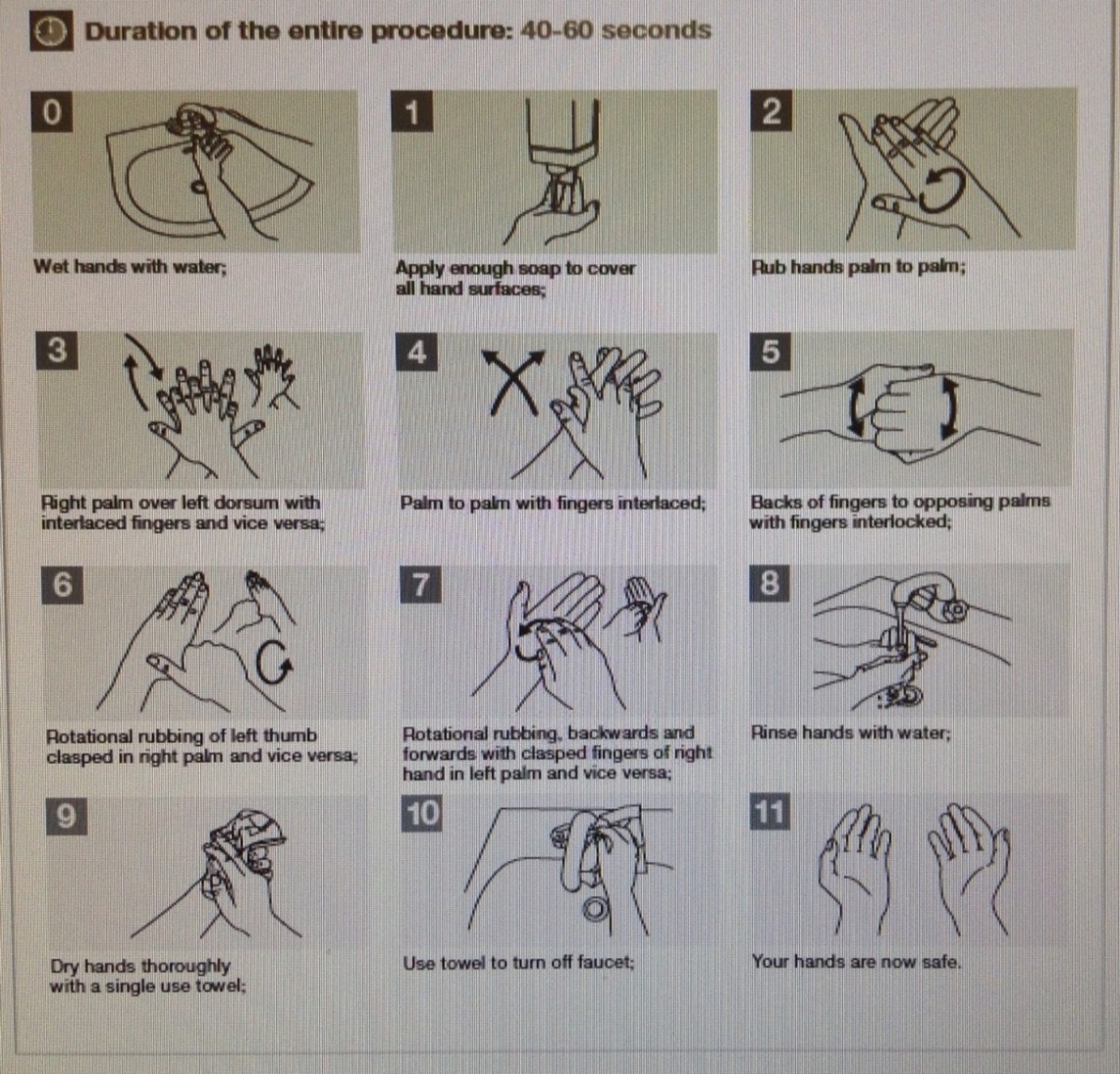 Wash hand basin
Hot and cold/warm  water
Liquid/foam soap
Means of drying the hands (disposable paper towels preferable)
Don’t forget your forearms!!
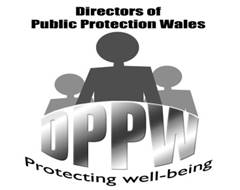 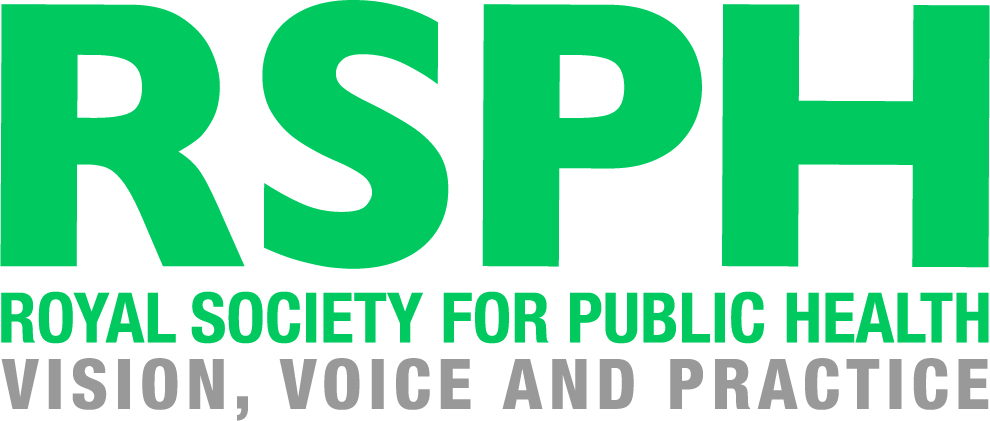 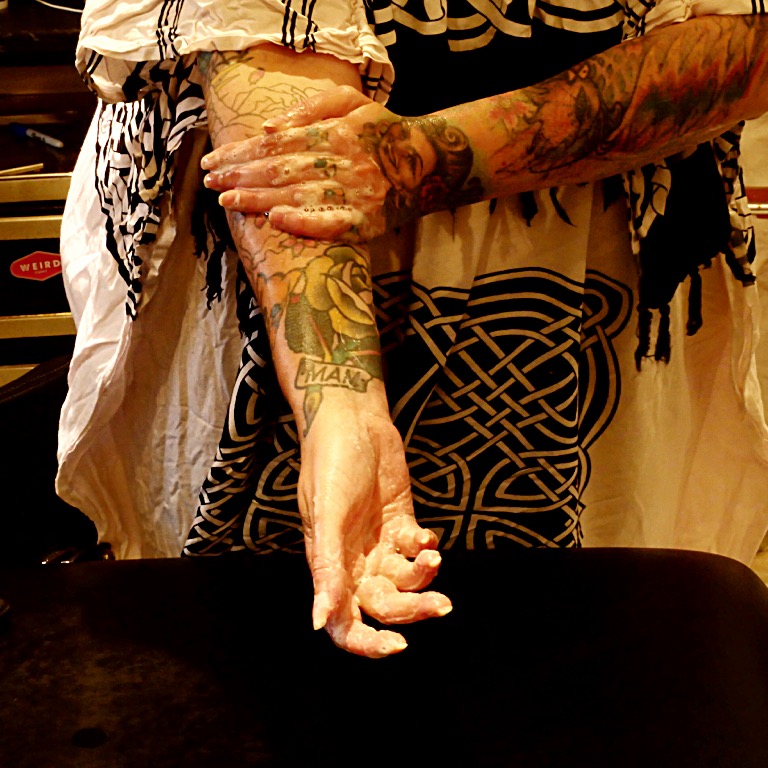 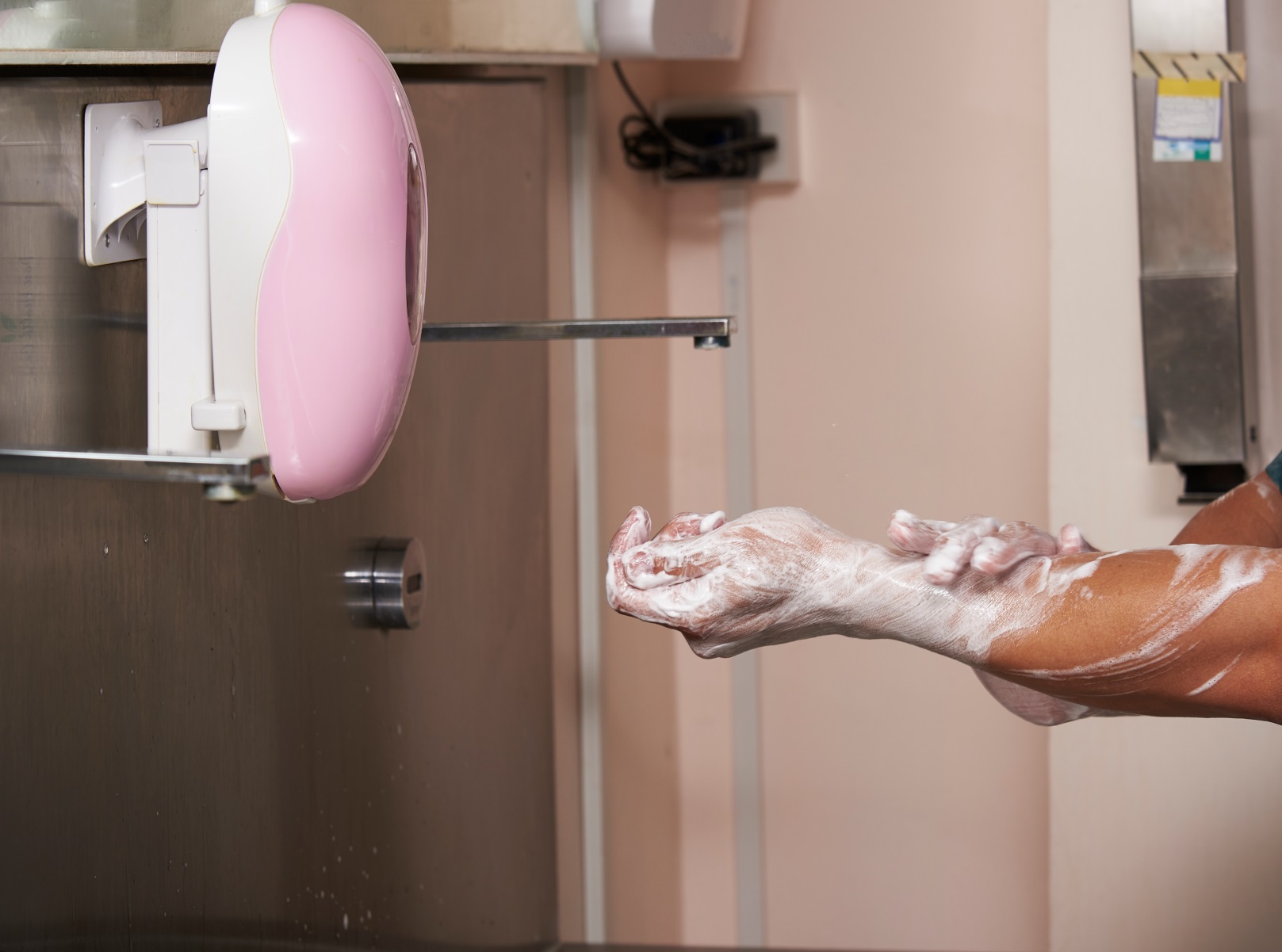 Parts of the hand frequently missed during hand washing
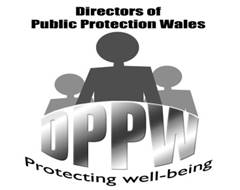 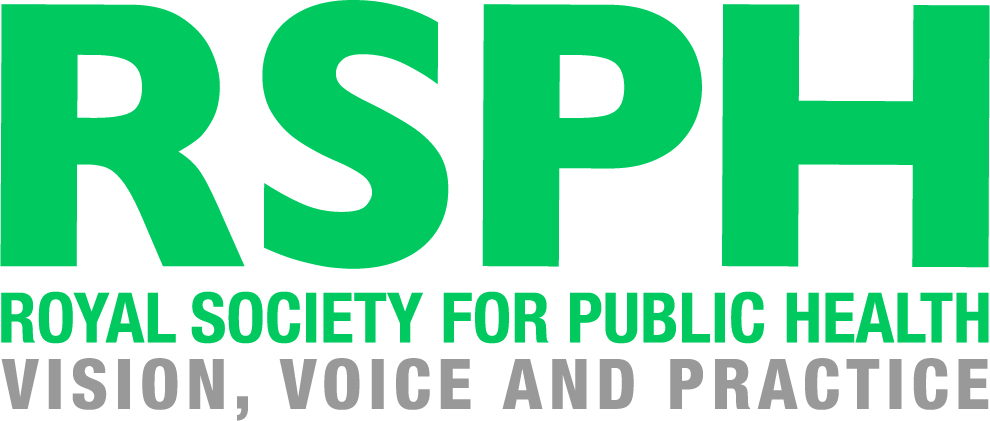 Examples of hand wash facilities
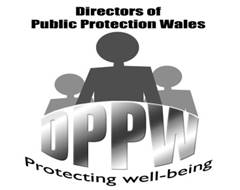 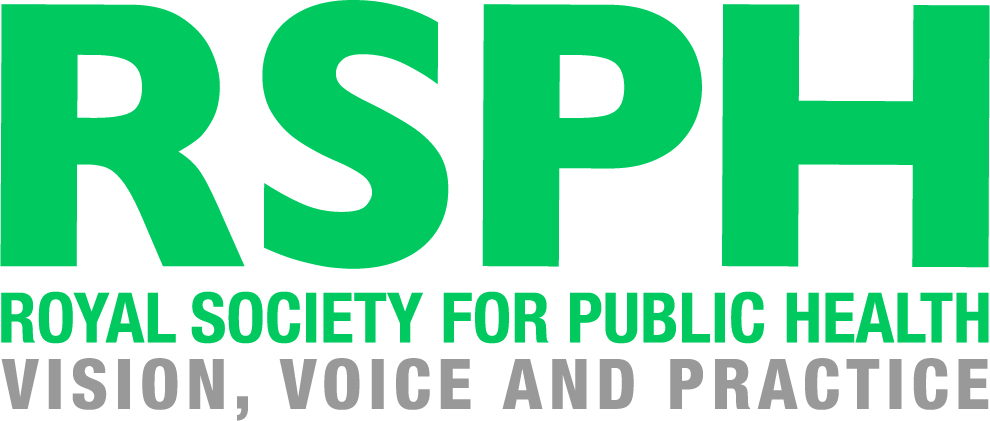 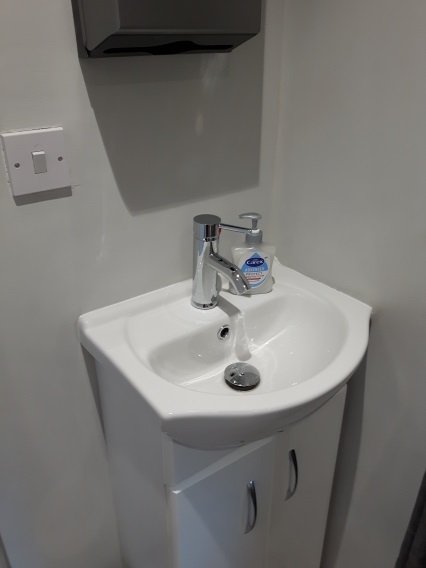 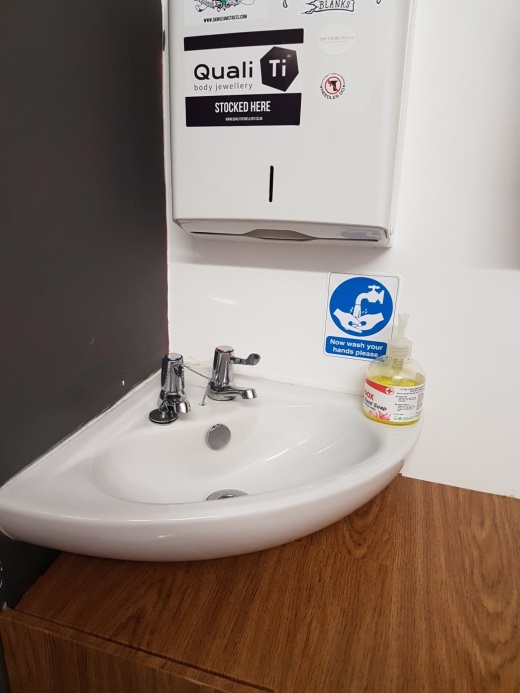 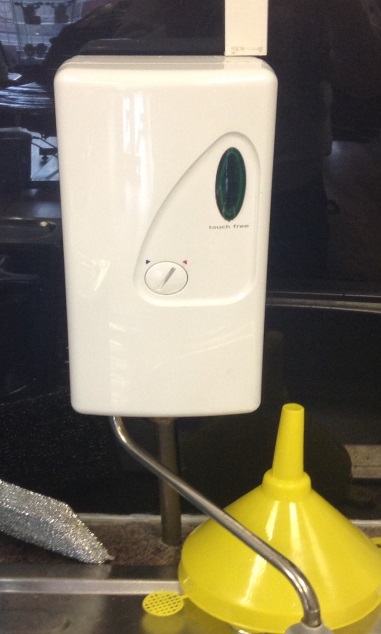 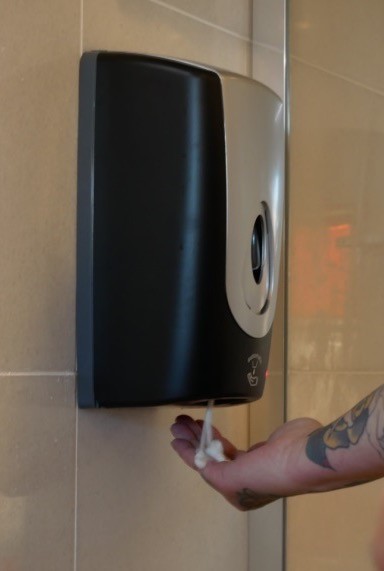 Any comments?
When to wash hands
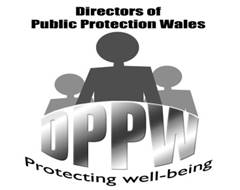 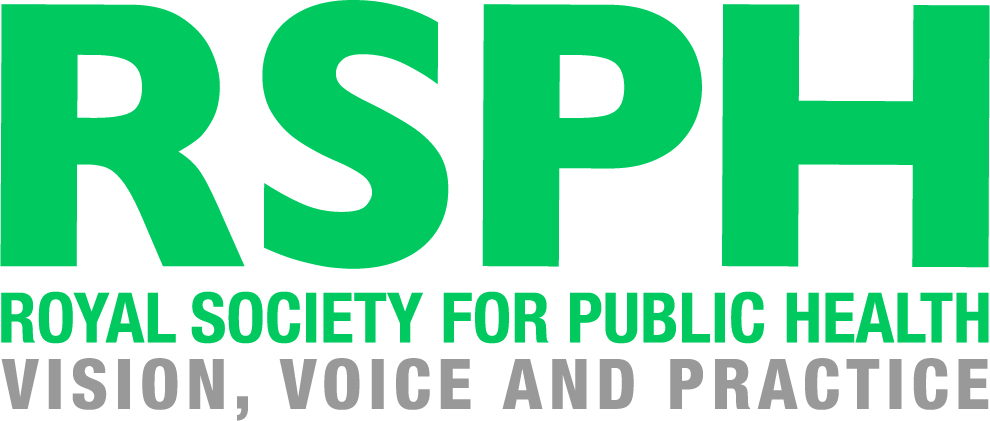 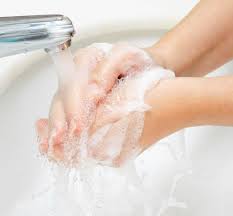 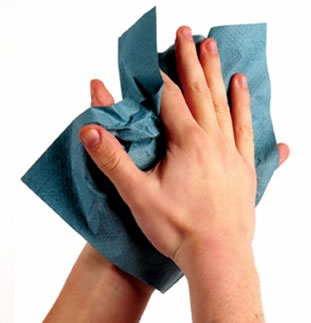 Before putting gloves on at the start of a special procedure
Before and after eating and drinking
Before and after direct contact with a client
Before commencing work
After 
Removing gloves and apron at the end of a procedure
Using the toilet
Handling contaminated items including waste
Smoking 
Contact with blood or body fluids
5 Moments for Hand Hygiene
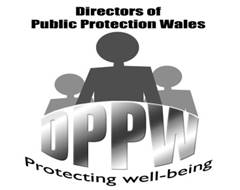 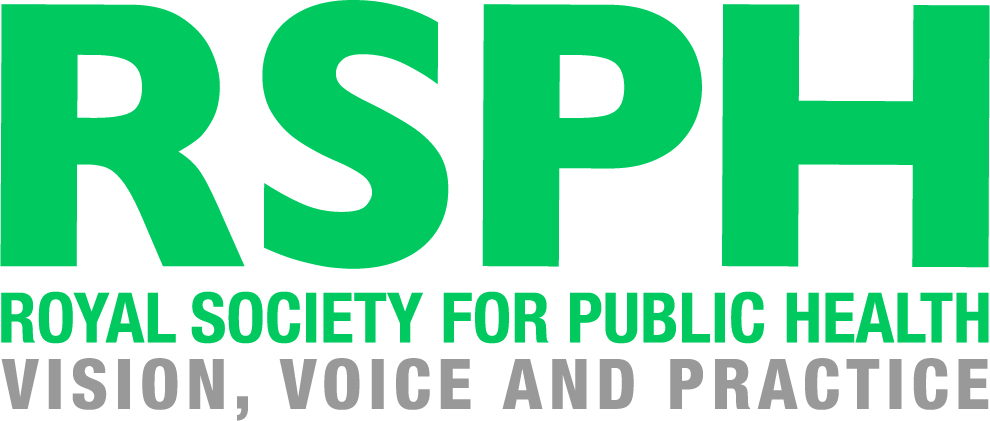 There are 5 moments (indications) when it is essential to perform hand hygiene
Time is a major obstacle for hand hygieneMake time!
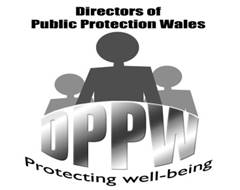 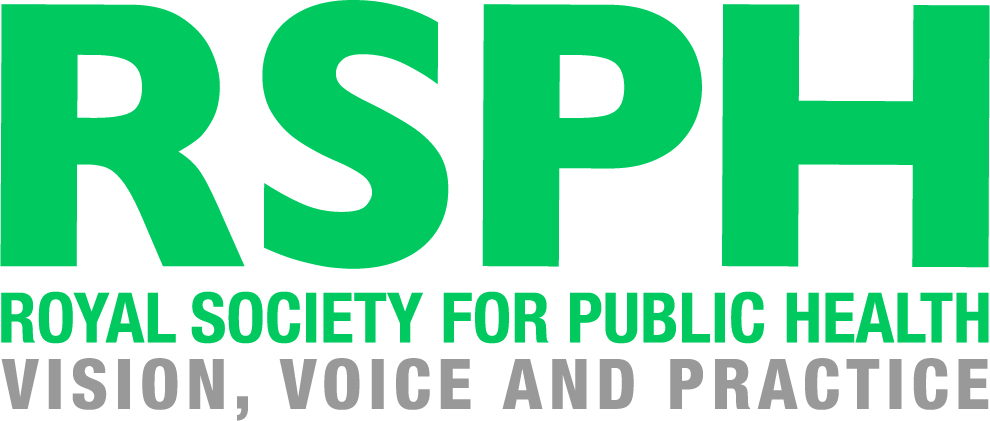 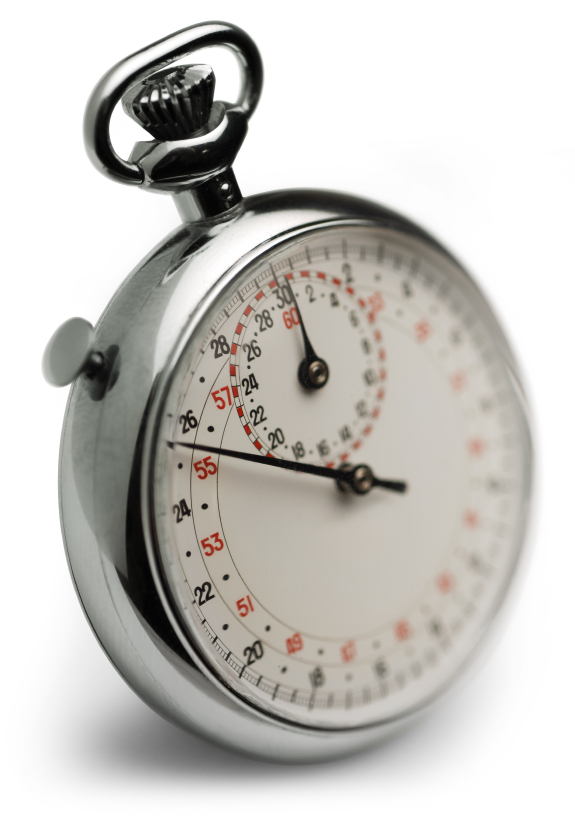 Adequate hand washing with water and liquid soap: 40-60 seconds
(Average time adopted by health-care workers: 	<10 seconds)
Use of alcohol hand rubs
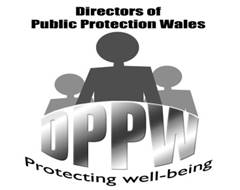 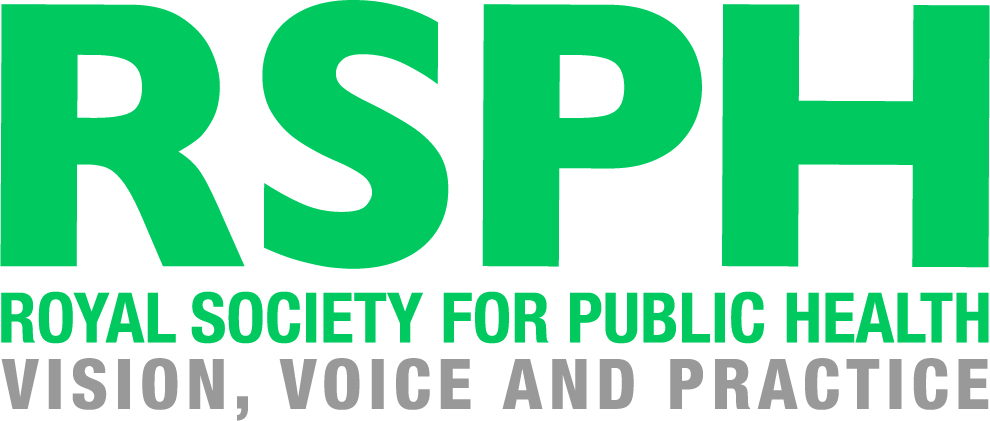 Alcohol hand rubs make the hands hygienically clean by killing micro-organisms
In special procedures should be used as an addition to hand washing

BUT



They are not effective on dirty hands 
They should never substitute hand washing

Alcohol rub must cover the whole hand using the same technique and hands rubbed until the alcohol has evaporated
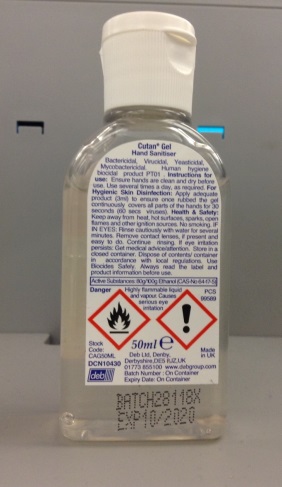 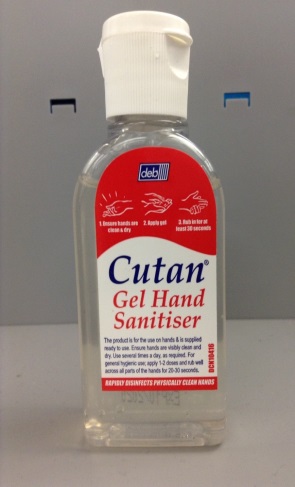 Hand hygiene and glove use
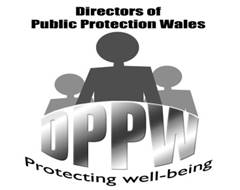 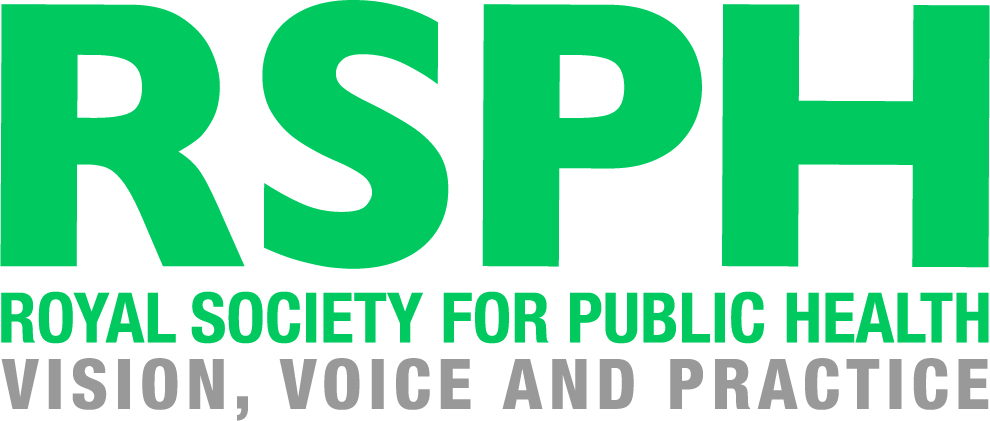 The use of gloves does not replace the need for cleaning your hands! 
You should remove gloves to perform hand hygiene when the integrity of the gloves has been compromised
You should wear gloves only when indicated – otherwise they become a major risk for micro-organism transmission
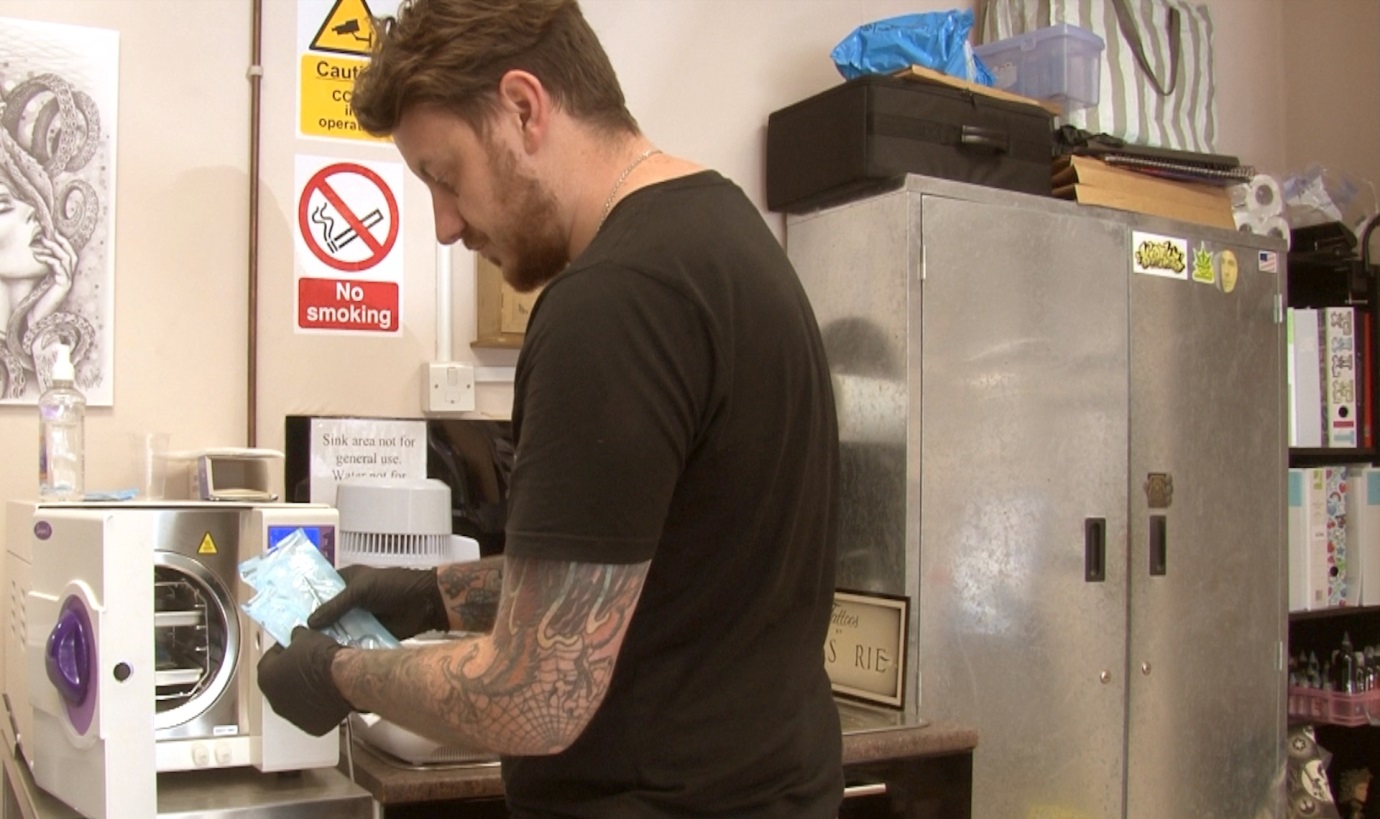 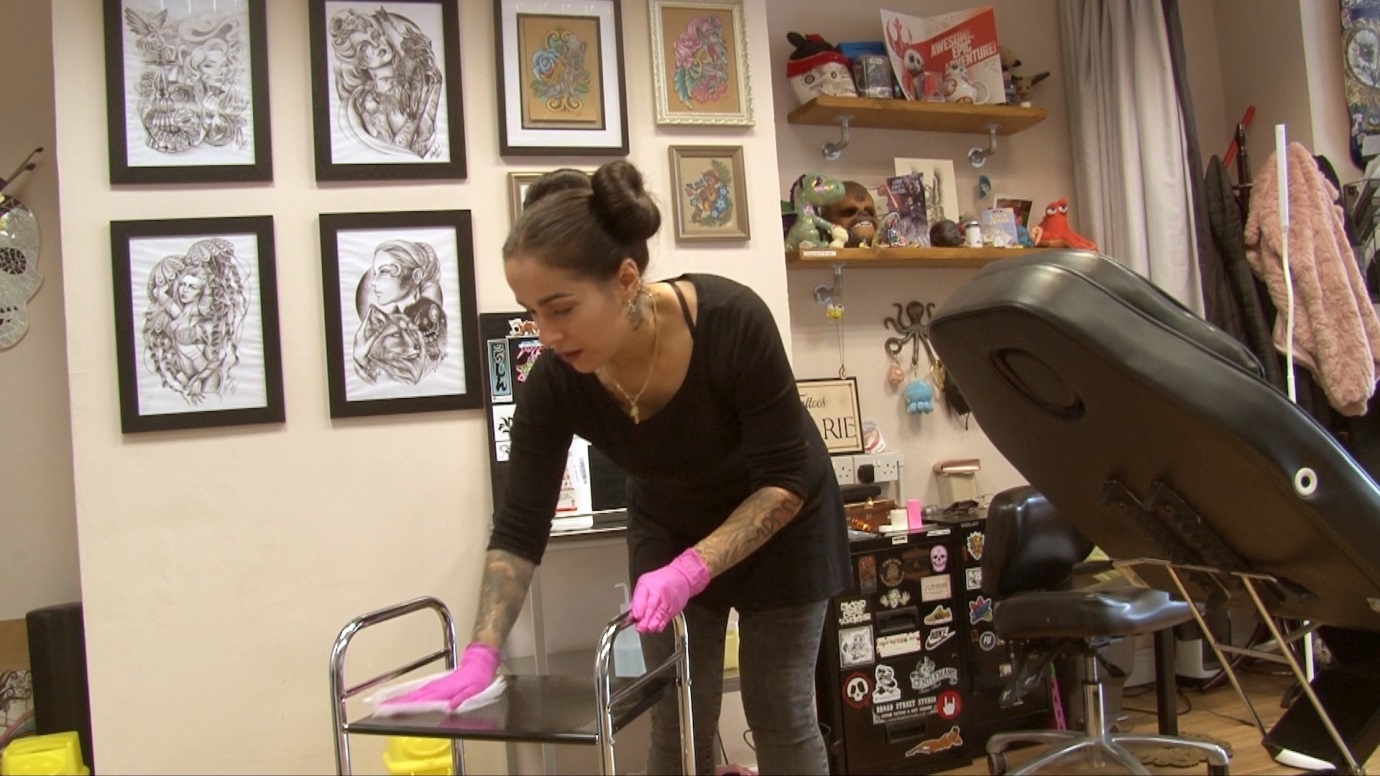 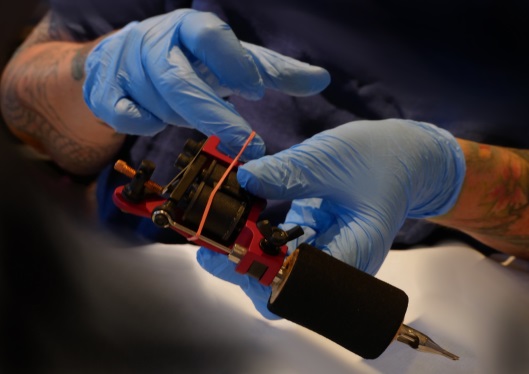 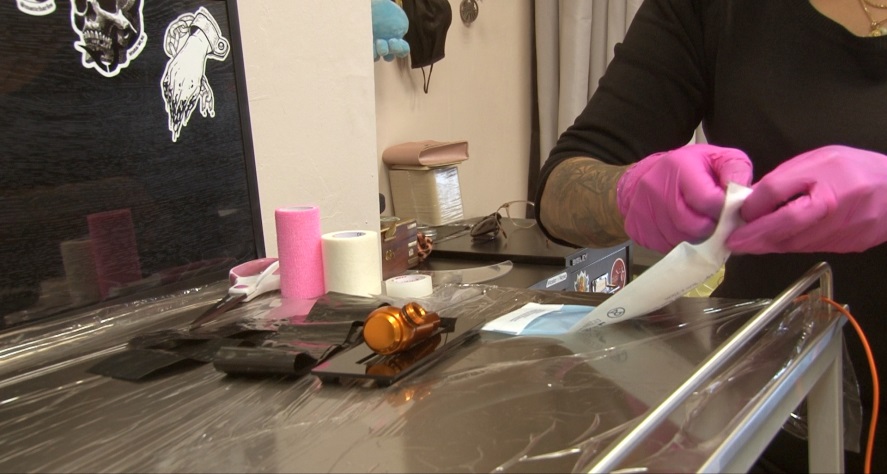 What’s the purpose of gloves?
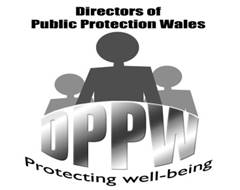 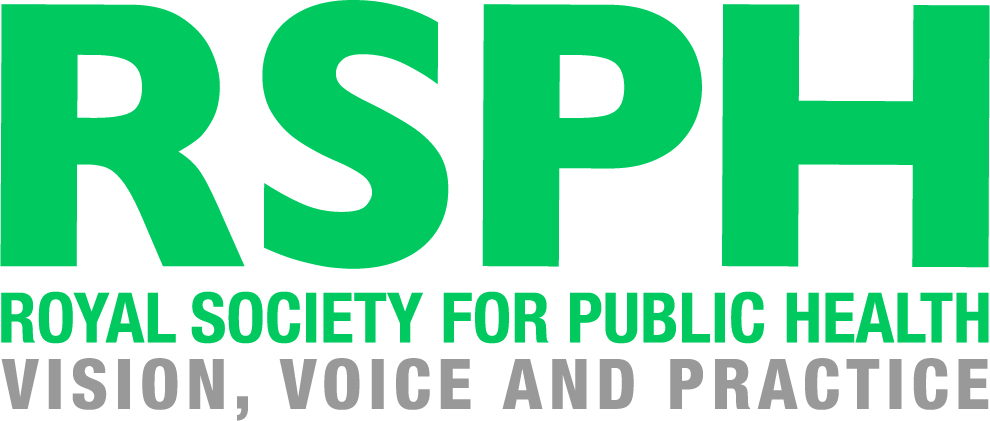 Practitioner and Client protection 

Protects the hands of the practitioner from becoming contaminated with dirt and micro-organisms

This barrier protects the client from any micro-organisms harboured on the practitioner’s hands

By changing gloves, prevents transfer of micro-organisms from one client to another
Gloves
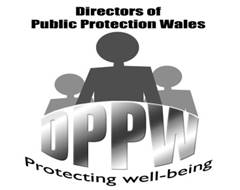 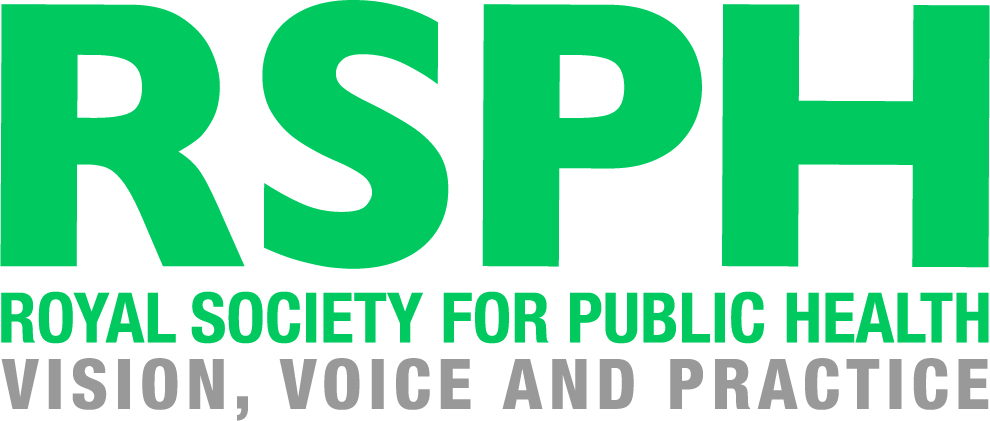 Single use
Latex free
Powder free
Nitrile
Allergies

Don’t make gloves a vehicle of transmission in your business
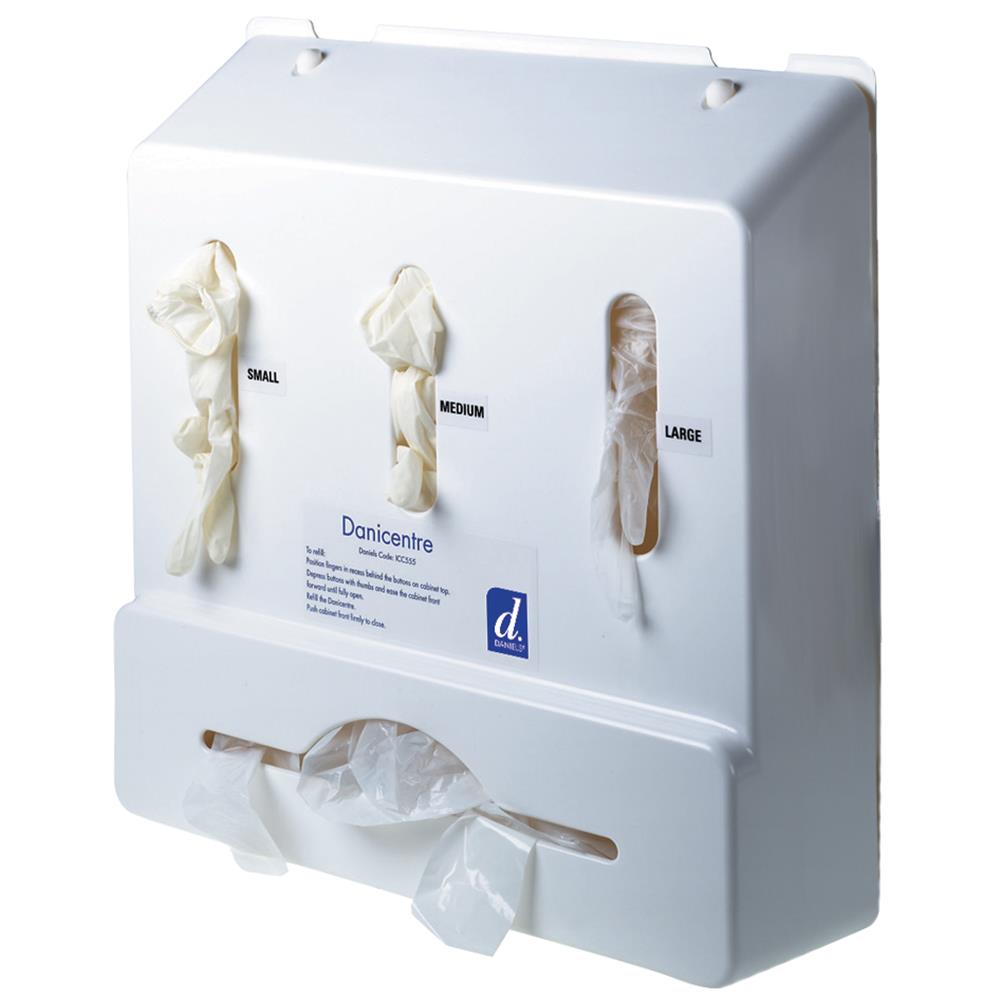 Glove Rules
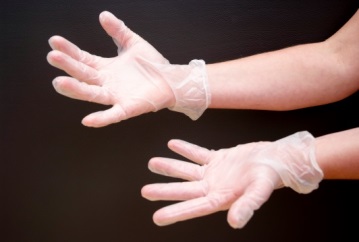 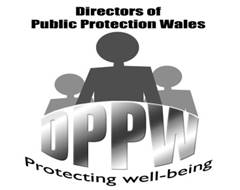 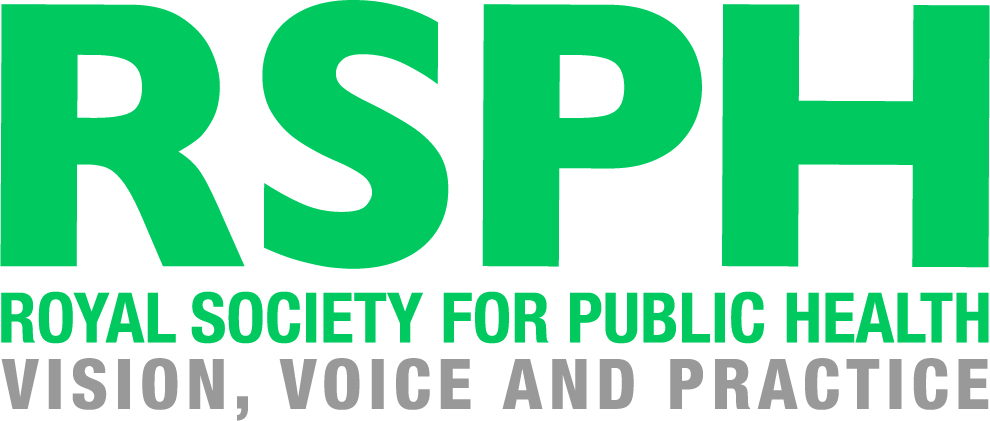 Must be CE-marked for use with ‘biological agents’
Must be regarded as ‘single use’
Should be discarded as hazardous (clinical) waste after use
Put on immediately before client contact or procedure 
Remove as soon as procedure is completed, or when leaving the client for any reason. 
Change between different procedural activities for same client
Remove/replace if they become torn. 
Should not be regarded as a substitute for good hand washing
Should be fit for purpose.
How to Don and Doff Gloves
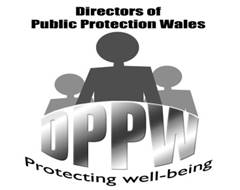 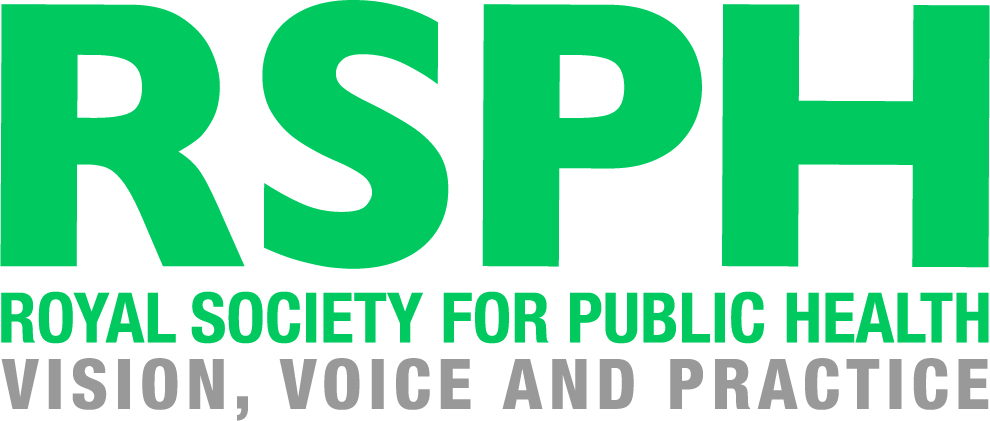 http://www.hse.gov.uk/skin/videos/gloves/removegloves.htm

Removing single-use gloves without contaminating your hands [WMV 22.7MB
Summary
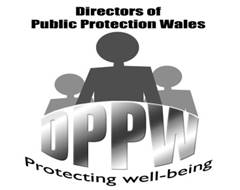 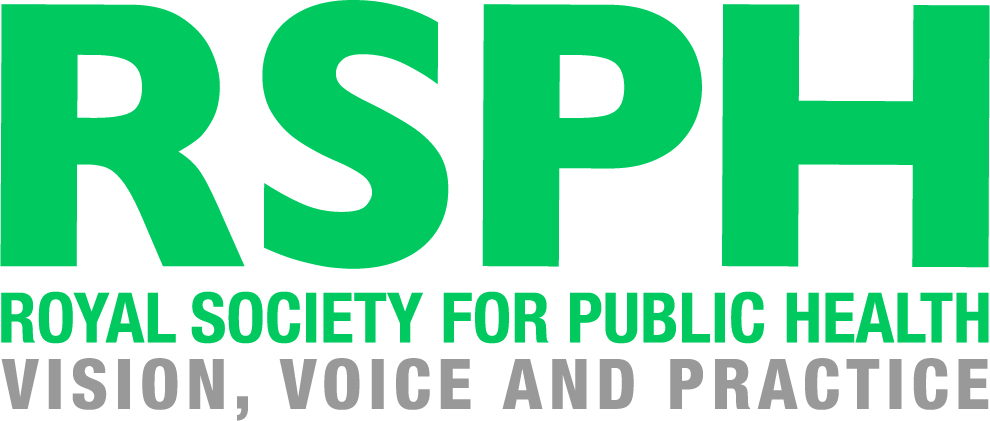 Hands are the most important route for spreading infection 

Hand washing is one of the most important and effective infection control practices.
‘Washing hands’ includes wrists and forearms
Hand hygiene includes hand washing and using alcohol-based hand rubs
Hand wash basins require: non hand operated taps, liquid/foam soap, hot and cold water, disposable paper towels
Gloves must not be a substitute for good hand hygiene.
The use of hand rubs must not replace hand washing
Fingertips, in between fingers, thumbs and backs of hands are often missed when washing hands
THINK – when should I wash my hands/use hand rub? When should I use gloves?
True or False Quiz
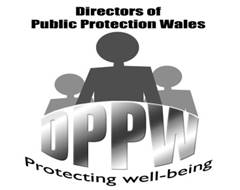 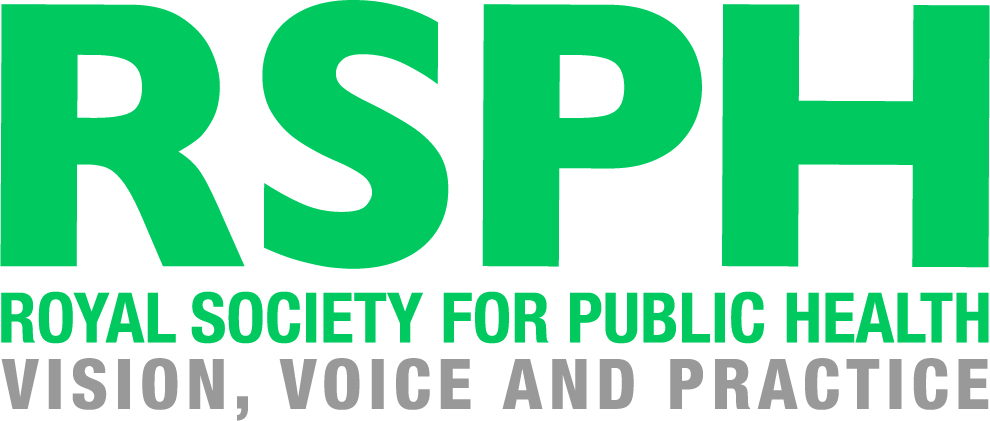 True or False Quiz - answers
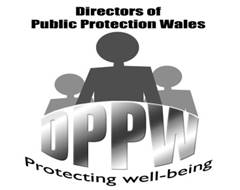 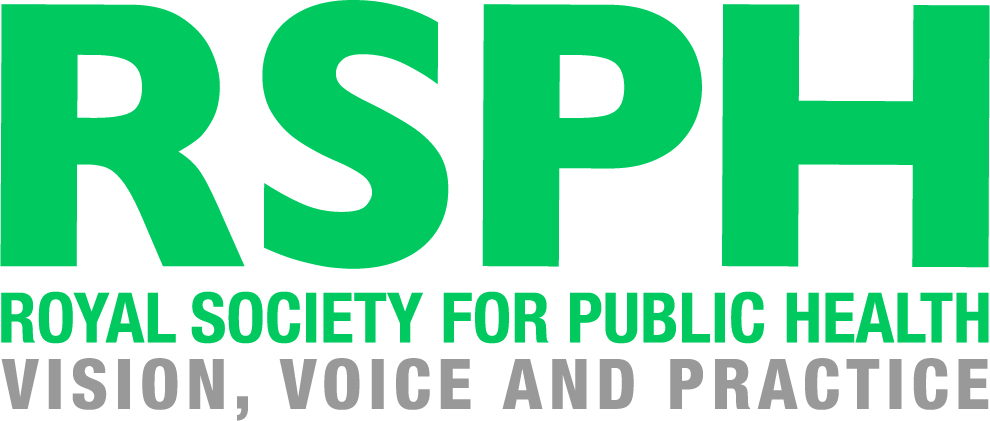 ExerciseParts of hands frequently missed during hand washing
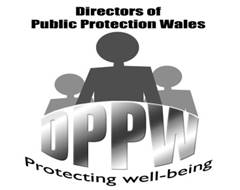 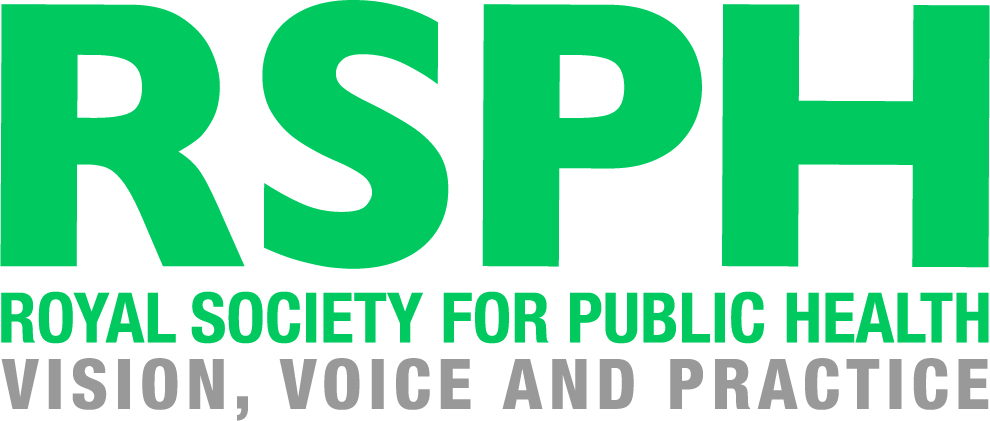 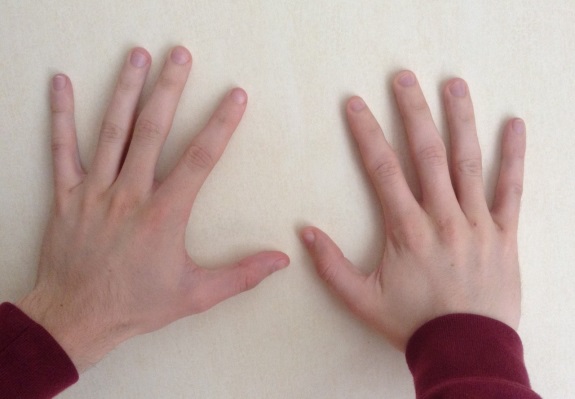 Parts of the hand frequently missed during hand washing
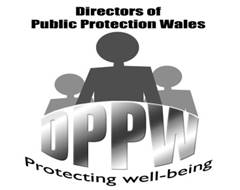 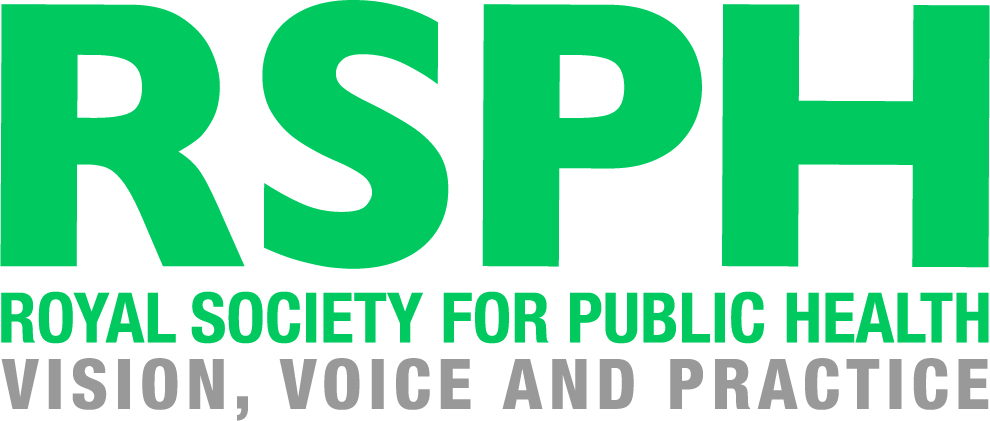